Sosiaalinen media viestinnässä ja markkinoinnissa
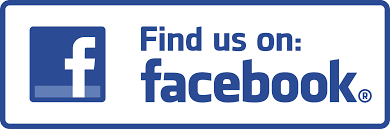 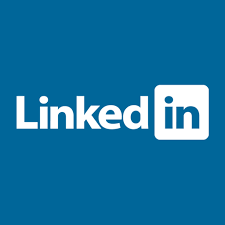 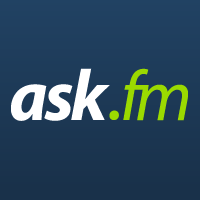 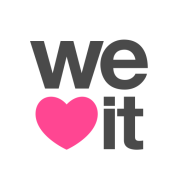 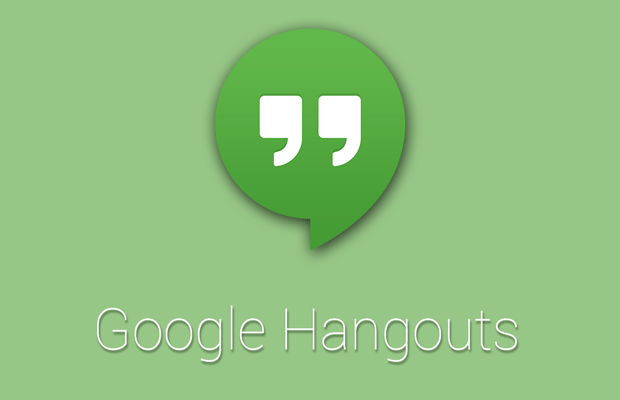 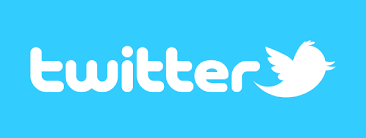 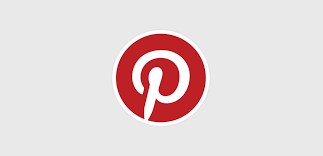 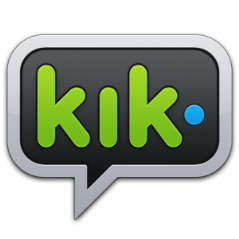 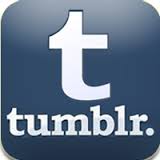 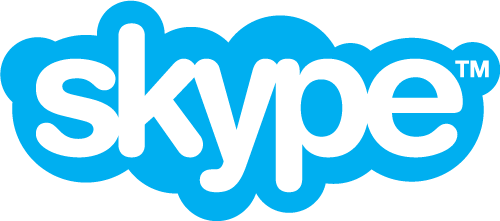 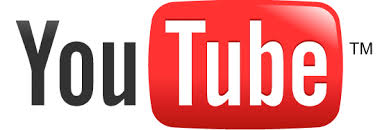 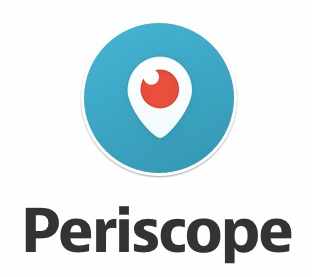 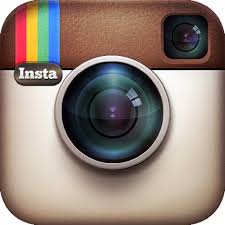 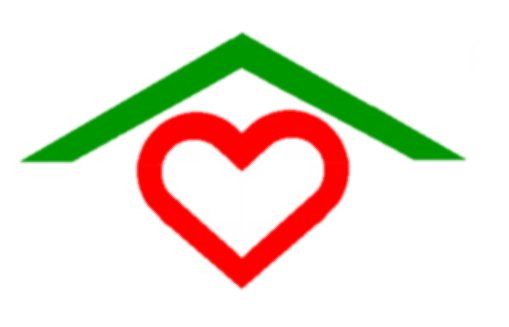 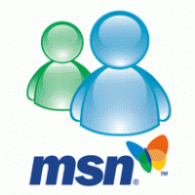 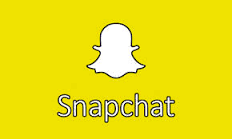 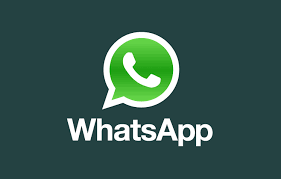 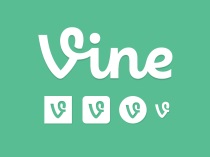 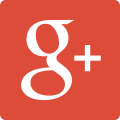 Yleistä tiedottamisesta
”Et ole olemassa, ellet näy mediassa”
Sanomalehdet
Suorajakelu
Esitteet
Kotisivut
Some
Jäsenkirjeet
Kotisivut
Some
Sanomalehdet
Flyerit, esitteet
Suorajakelu
Kotisivut
Some
Viestintä sosiaalisessa mediassa
Kuka vastuuhenkilö?
Paljonko aikaa käytettävissä?
Mitä halutaan viestittää?
Sisäinen tiedottaminen
Ulkoinen tiedottaminen
Viestintätyyli
Valli ry Facebook

Kotien Puolesta Keskusliitto ry Facebook
Some –kieli eli termit tutuiksi!
”Twiittaa, 
	postaa, 
		tägää, 			snäppää,
			äddää, 
	mesettää,		feedi,
					retweettaa,
			skypettää,        repostaa…”
#Hashtag
Viestin avainsana tai –aihe
Käytetään monessa somessa
Hashtagin avulla löytyy kaikki aihealueeseen liittyvät julkaisut

Malli Savonlinnan oopperajuhlat
Muuta sanastoa
Twiitata – julkaista Twitterissä
Postata – julkaista sosiaalisessa mediassa
Tägätä – lisätä henkilö julkaisuun
Äddätä – lisätä
Feed – julkaisutyyli Instagramissa
Mesettää – kirjoittaa Messenger ohjelmassa
Skypettää – soittaa Skype-palvelun kautta
Snäpätä – lähettää kuva SnapChatilla
Retweetata – lähettää Twitter-julkaisu eteenpäin
Repostata – lähettää julkaisu eteenpäin
@ - merkitä henkilö julkaisuun
Malli OopperaBaletti
Malli lippupalvelu
Malli Emmi Kauhanen
Malli Kelan uutiset Twitter
Lisää some-kieltä -  	Emojit ja lyhenteet
Somessa aikuinen kirjoittaa - nuori kuittaa

”Terveisin äiti” – lyhenteiden käyttö
Emojit eli kuvamerkit

Emojit kuvastavat tunteita
Hymiö -sanakirja
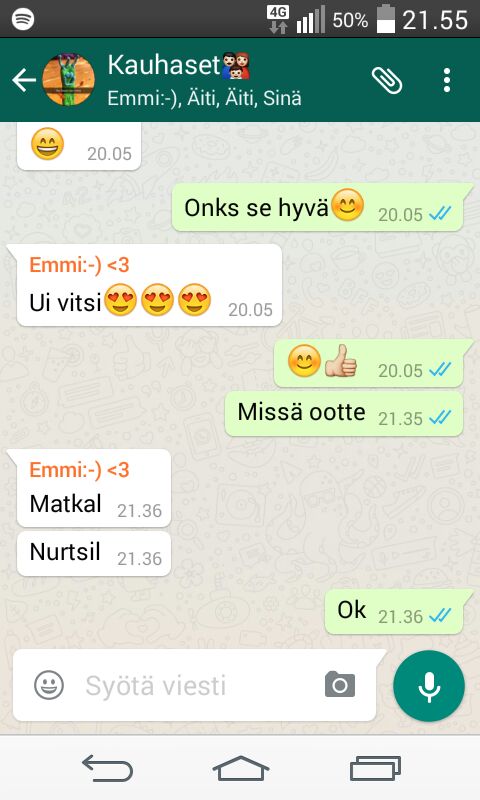 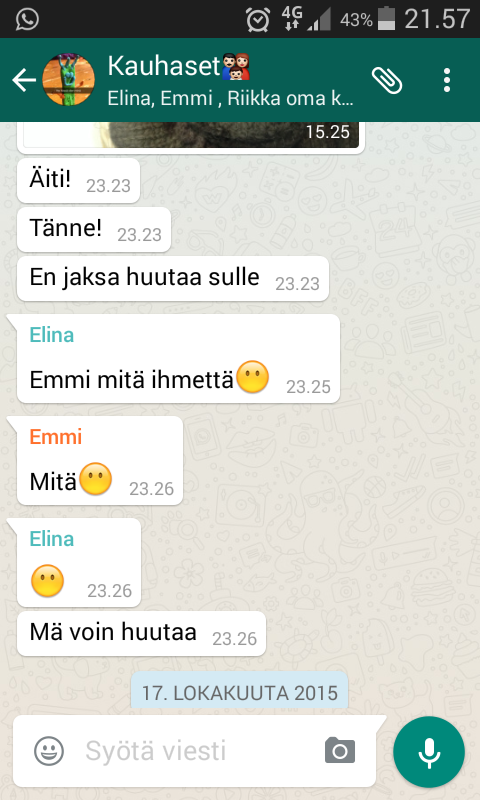 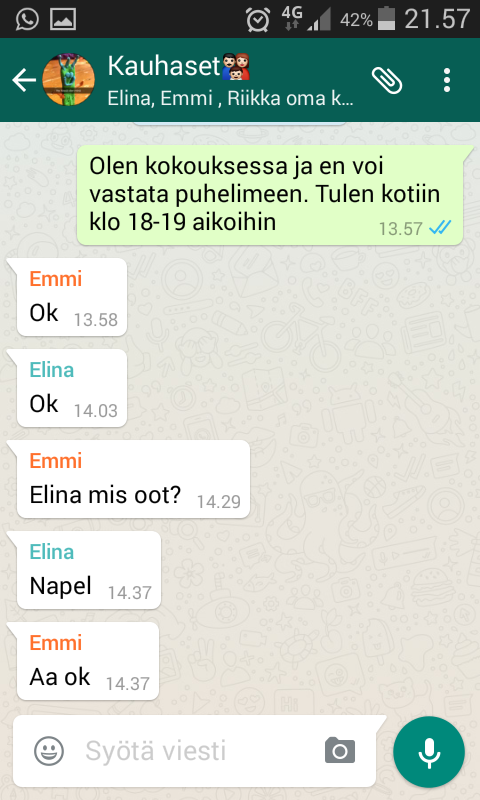 Aikuiset kirjoittaa – 
Nuoriso kommentoi lyhyesti
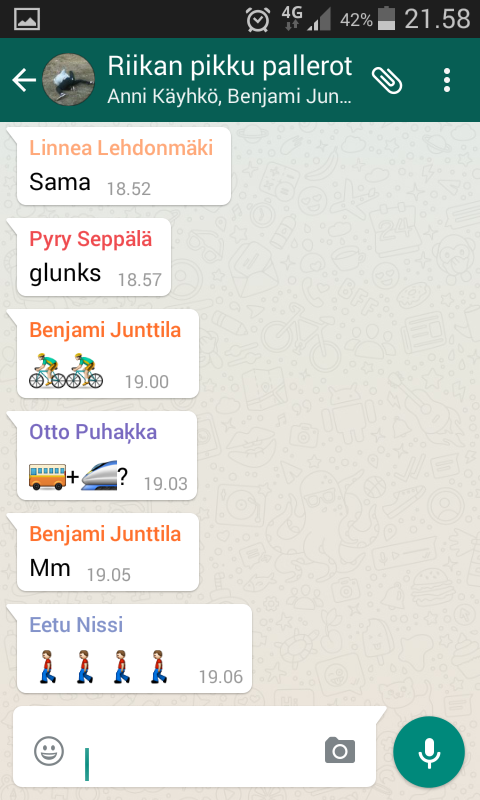 Emojien
käyttö
viestinnässä
Some-sovelluksia
KIK
Viestiväline
Yli 150 miljoonaa käyttäjää
Ei nimiä – vain käyttäjätunnus
Nuoriso
TUMBLR
Blogipalvelu
Yli 46 miljoonaa käyttäjää
Nuoriso
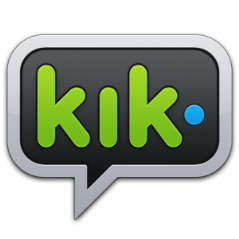 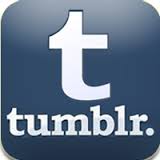 VINE
Videoklippien lähettäminen, max 6 sek
PERISCOPE
Videoiden reaaliaikainen suoratoistopalvelu
ASK.FM
Yhteisöpalvelu, jossa kysymyksiä nimettömänä
Nuoriso, tapahtumat
PINTEREST
Linkkien ja kuvien ilmoitustaulu
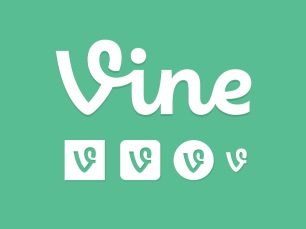 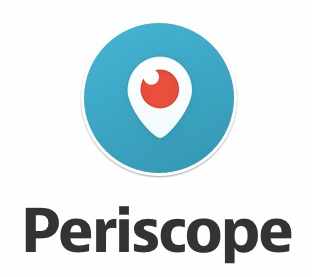 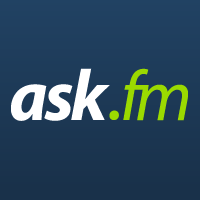 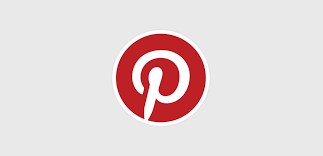 WE HEART IT
Inspiroivien ja kauniiden kuvien verkosto
HANGOUT
Ryhmäkeskustelupalvelin, jossa voi jakaa myös videoita ja kuvia
GOOGLE PLUS
Googlen ”Facebook”-sovellus
SKYPE
Video- ja äänipuhelupalvelu
663 miljoonaa käyttäjää
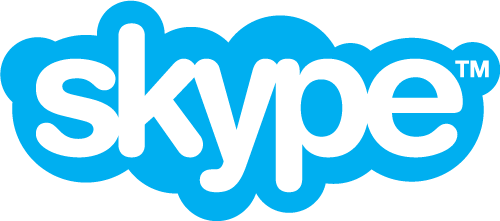 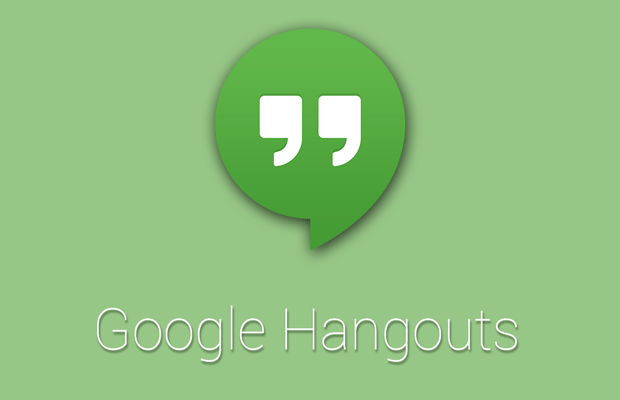 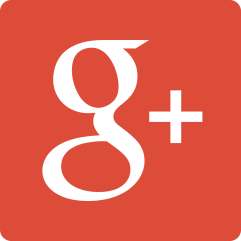 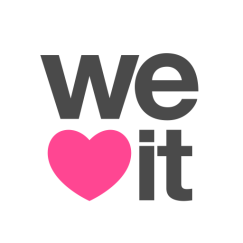 MESSENGER
Pikaviestiohjelma
WHATSAPP
Ryhmäkeskustelupalvelin
Toimii tekstiviestin tapaan, mutta myös ääniviestit
TEHOKAS JA NOPEA VIESTINTÄMUOTO!
SNAPCHAT
Kuvaviestipalvelu
Kuva näkyy vain 1-10 sekuntia
Myös yritykset snäppäävät!
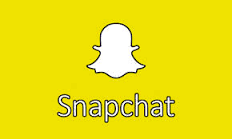 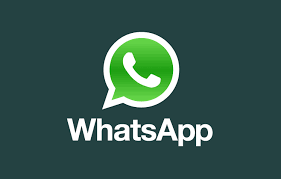 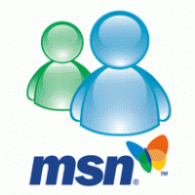 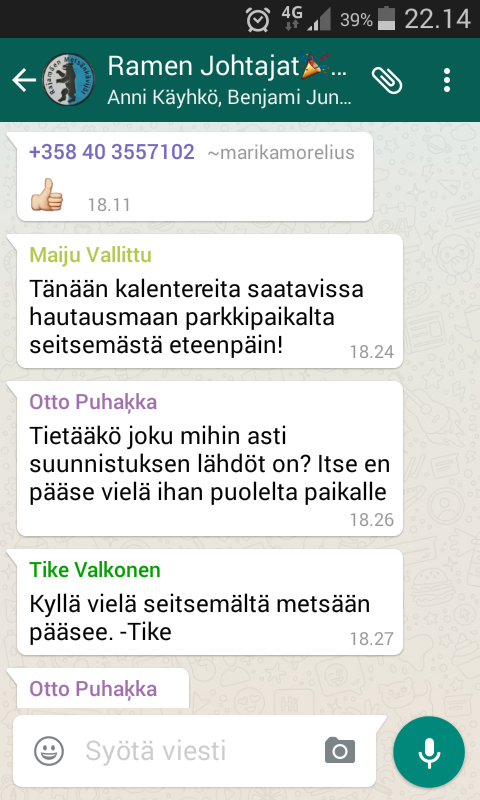 YouTube
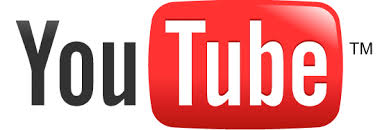 Videoiden jakamispalvelu
Verkkokurssit!
SOSTE Verkkoluento

Vlogi = videoblogi
Vaikutteet Amerikasta, seuraajia jopa 50 milj.
Vlogeilla aihealueet 
Suosituimmilla vlogaajilla 50 000 seuraajaa
Tulevaisuuden mainonta- ja viestintäkanava!
Vlogi mmiisas Vanhemmat somessa
Instagram
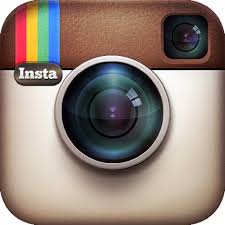 Kuvien sekä videoiden 
   jakopalvelu ja 
   sosiaalinen verkosto
   (ei voi jakaa linkkejä)
Yritykset vahvasti IG:ssä FB:n lisäksi
150 miljoonaa käyttäjää

Malli Emma-museo
Twitter
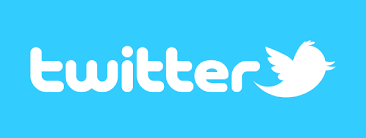 Yhteisö- ja
   mikroblogipalvelu
Twiitti voi olla vain 140 merkkiä
Julkkikset, poliitikot, yritykset, media
”Hauska tutustua! Seuraanko jo sinua…?”
Yli 100 miljoonaa käyttäjää
Seminaarit: virtuaalikeskustelu Twitterissä

#vaikuttavaa -seminaari RAY
LinkedIn
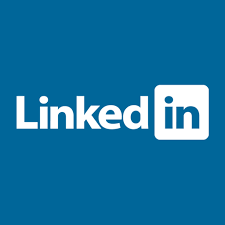 Verkkoyhteisöpalvelu,
   verkostoitumisväline
Työkokemus, ansioluettelo, harrastukset
Käyttökieli englanti
Yritykset myös mukana

https://www.linkedin.com/
Facebook
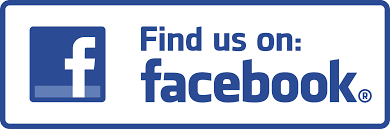 Mainosrahoitteinen
  yhteisöpalvelu
Yhteydenpito, linkkien ja kuvien jakaminen
Yli 3 000 työntekijää ja 1 miljardi käyttäjää
Tehokas väline tiedonvälitykseen
Facebook
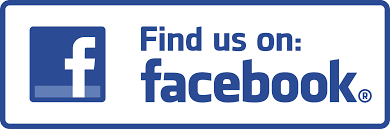 Sivu vai ryhmä?
Ryhmässä jokainen julkaisee omalla nimellä
Sivulla julkaisut profiilin nimellä
Mitä sivuilla julkaistaan?
Tiedottamisen strategia
Kuka julkaisee? Kenellä oikeudet?
Tiedottamisen tyyli
Tilastointi

https://www.facebook.com/kotienpuolesta